上傳影片至YouTube
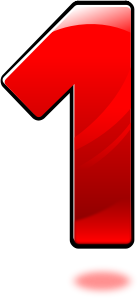 點選YouTube圖示
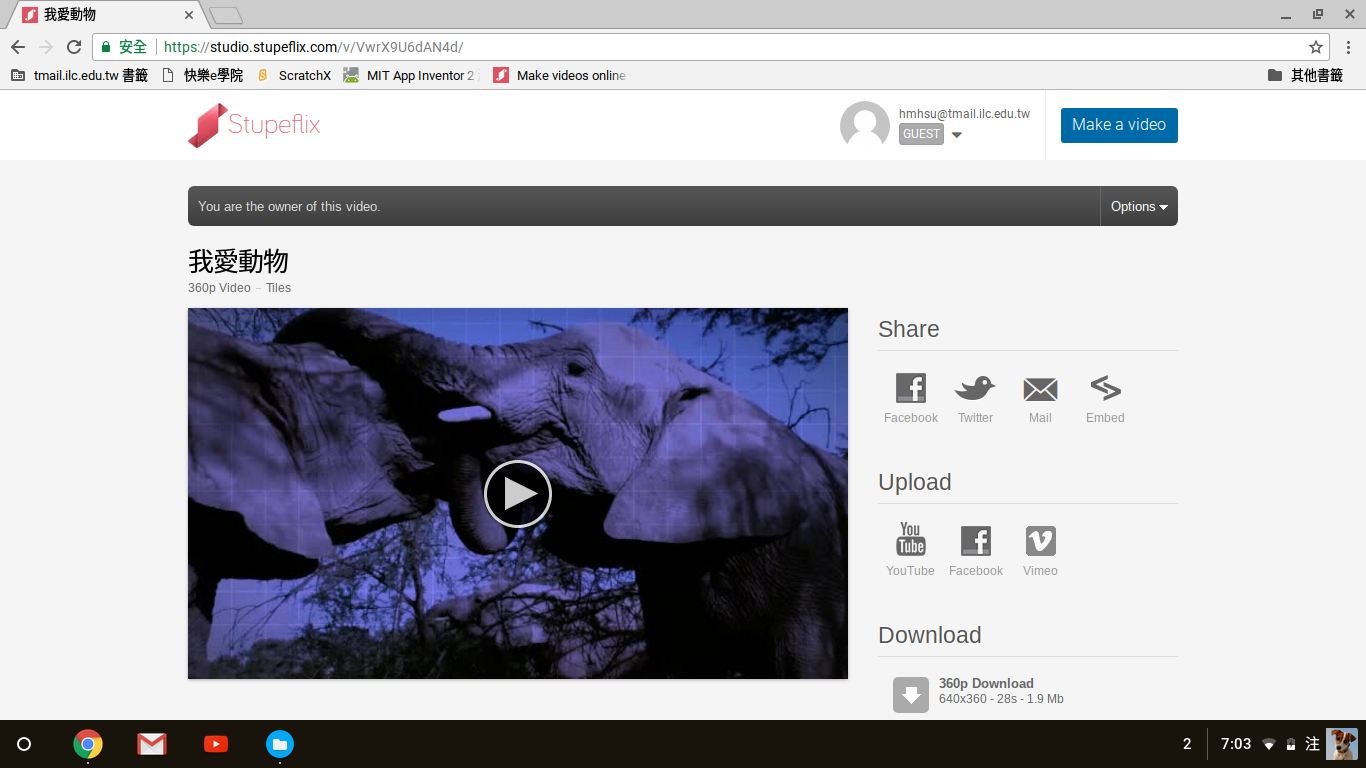 點擊「Connect to YouTube」
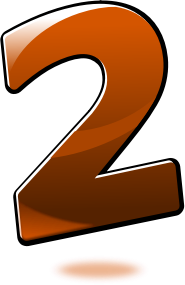 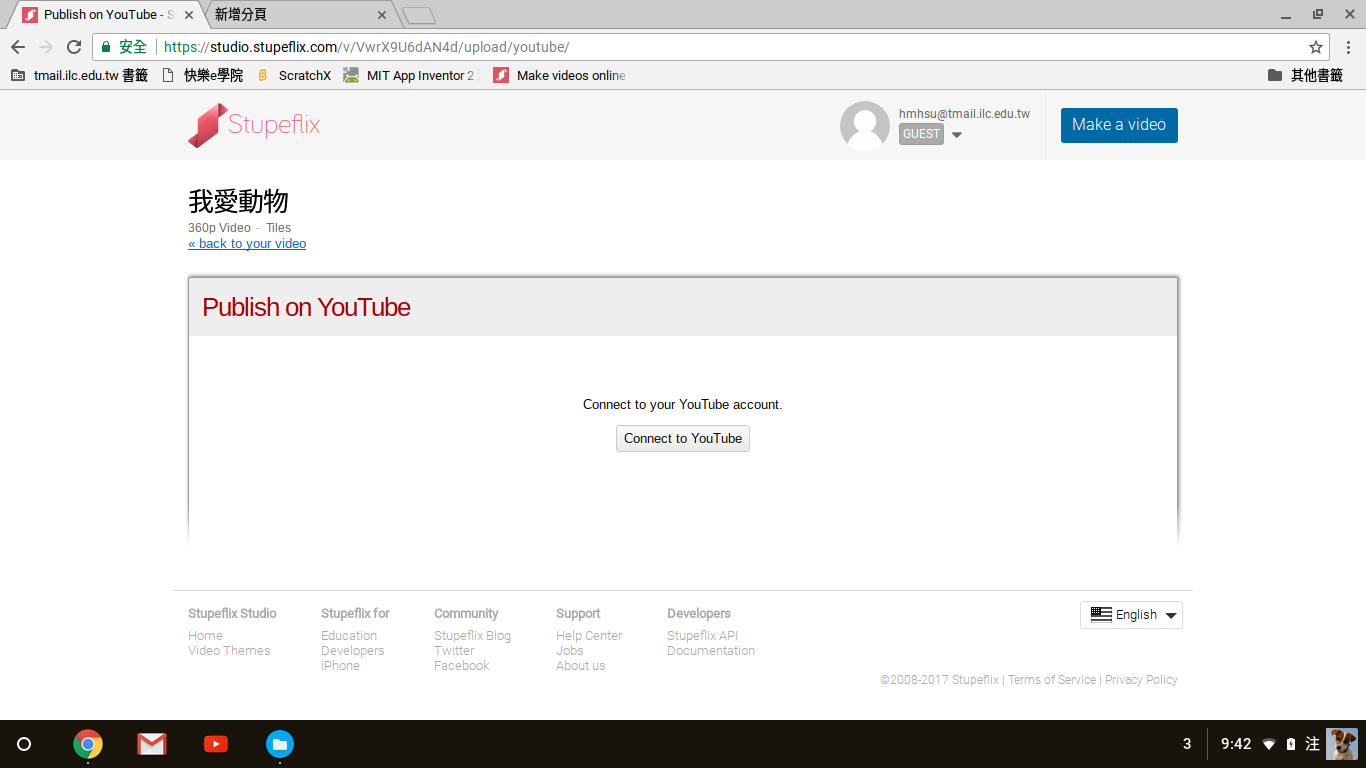 等待輸出
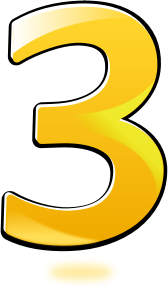 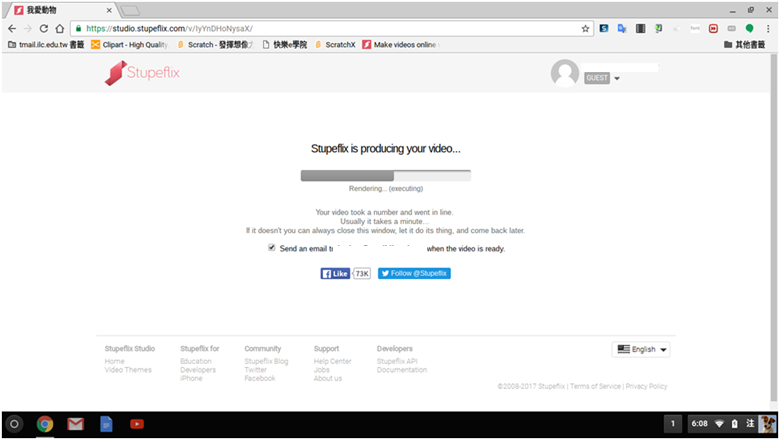 選擇帳戶
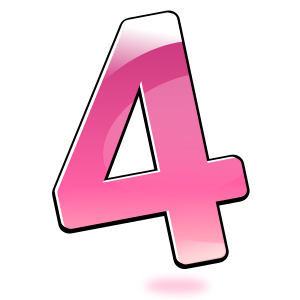 點選「允許」
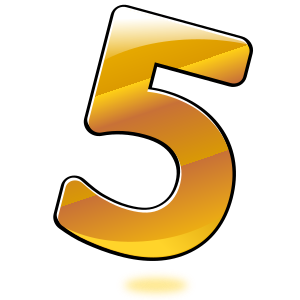 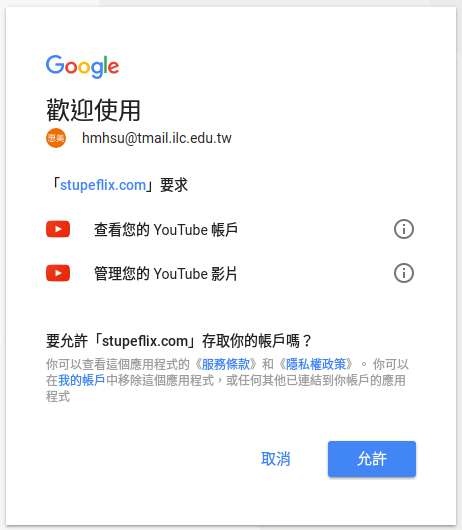 點擊「Publish your Video」
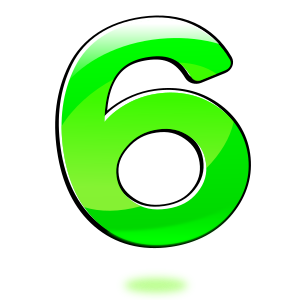 上傳中
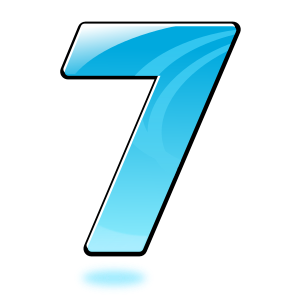 點擊連結
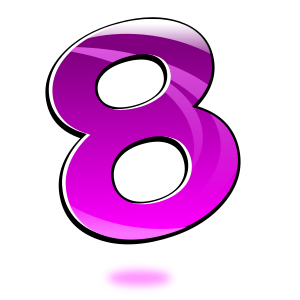 觀看YouTube影片
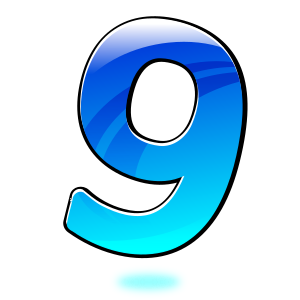